大阪府版「にも包括」ポータルサイト　情報シート
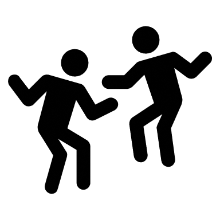 02
03
01
泉佐野市
窓口
「にも包括」協議の場
情報
こんな情報があります。
「にも包括」協議の場では、こんな活動をしています。
地域移行を検討したい時の連絡先はこちらです。
01
窓口
地域移行を検討する時は、下記にご連絡ください。
基幹包括支援センターいずみさの
　　
　　　　住所　　　　大阪府泉佐野市中庄１１０２番地
　　電話番号　　072-464-2977
　　担当　　　　自立支援協議会担当
02
精神障がいにも対応した地域包括ケアシステムの構築のための協議の場について
具体的な内容
協議の場の名称
泉佐野市・田尻町自立支援協議会
地域移行部会
令和5年度の議題

第1回（令和5年7月12日）
各機関より、現状と課題の共有

第2回（令和5年11月20日）
事例検討（地域定着事例）

第３回（令和6年2月26日）
事例検討の考察
来年度の部会について
開催頻度
年数回
協議の場の事務局
泉佐野市、田尻町、
基幹包括支援センターいずみさの
協議の場の構成員
大阪府(obs)、泉佐野市、田尻町、精神科病院、
地域活動支援センター、訪問看護事業所、
基幹包括支援センターいずみさの
03
情報提供
1
（泉佐野市ホームページ）
https://www.city.izumisano.lg.jp/kakuka/kenkou/shogai/menu/11589.html
自立支援協議会
について
2
（泉佐野市社会福祉協議会ホームページ）
https://izumisanoshakyo.or.jp/consultation/disabilities/
障がい者相談
について